مؤتمر أصّام الدولي الرابع للوحدة الإسلامية
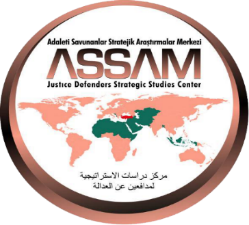 ورقة بحثية
بعنوان منظومة
دفاع
وحدة الدول الإسلامية 
 آسريقيا
مؤتمر أًصّام الدولي الرابع للوحدة الإسلامية
خطة العرض
هدف مؤتمرات أصّام الدولية للوحدة الإسلامية
الوضع الموجود فيه الدول الإسلامية
القوة العسكرية للدول الإسلامية
المنظومات الدفاعية التصورية من أجل وحدة دول آسريقيا الإسلامية التصورية,
هيكل وزارة الدفاع الكونفدرالية التصورية،
 قيادات العمليات المشتركة والمنظومات الدفاعية  في الدول القومية التصورية،
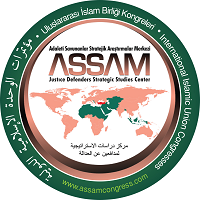 عدنان تانريفردي  
12 ديسمبر/كانون الأول 2020
www.assam.org.tr
2
أصّام
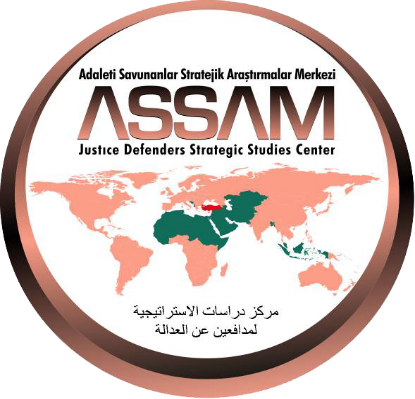 تصوّري؛ 
المنظومات الدفاعية لوحدة دول آسريقيا الإسلامية؛
سيتم الاتخاذ كأساس الإعلانات المنشورة نتيجة  
مؤتمر أصّام الدولي الرابع للوحدة الإسلامية 
التي أجريت وعددها ثلاث مؤتمرات  
والأحكام الموجودة في مسودة (نموذج) 
  دستور آسريقيا لكونفدرالية الدول الإسلامية،
3
مؤتمر أصّام الدولي الرابع للوحدة الإسلامية
هدف مؤتمرات أصّام الدولية للوحدة الإسلامية:
لكي تتمكن الدول الإسلامية من الاجتماع تحت إرادة واحدة؛ 
المؤسسات الضرورية 
تحديد التشريعات المناسبة التي ستخضع لها هذه المؤسسات، 
ومن خلاله سيقدم نموذج  
للعالم الإسلامي
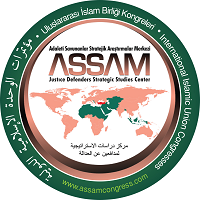 www.assam.org.tr
4
مؤتمر أصّام الدولي الرابع للوحدة الإسلامية
اليوم أصبحت في موقع الأكثر تدخلاً في أراضيها  
والأكثر إشغالاً للأمم المتحدة  
والتي لا ينقص في أراضيها الإرهاب والفوضى  
والتي تدار ثرواتها من قبل القوى الأجنبية  
والتي يتم فيها الإخلال بحقوق الإنسان وحريته  
والتي تعاني من خلل توزيع الدخل  
والتي يسيطر عليها عدم الاستقرار السياسي والاجتماعي والاقتصادي  
والتي تحتاج وتطلب دعم ومساعدة مراكز القوى الخارجية لحل المشاكل الداخلية.
على الرغم من الإمكانيات الحقيقية للدول التي تشكل العالم الإسلامي:
مؤتمر أًصّام الدولي الرابع للوحدة الإسلامية
من المفترض أن يكون
الحاكم في جغرافيته،  
مكاناً ومساحةً  
للحرب 
العالمية الثالثة  
الغير متكافئة والقذرة والماكرة والسرية والغير معلنة   
من أجل إشعال الحرب ما بين العناصر 
التي تمتلك 
 اختلافات 
 عرقية 
 ومذهبية  
داخل الهيكل الوحدوي 
لكل دولة إسلامية.
تم جعل العالم الإسلامي 
الذي كان
الوضع الحالي للدول الإسلامية
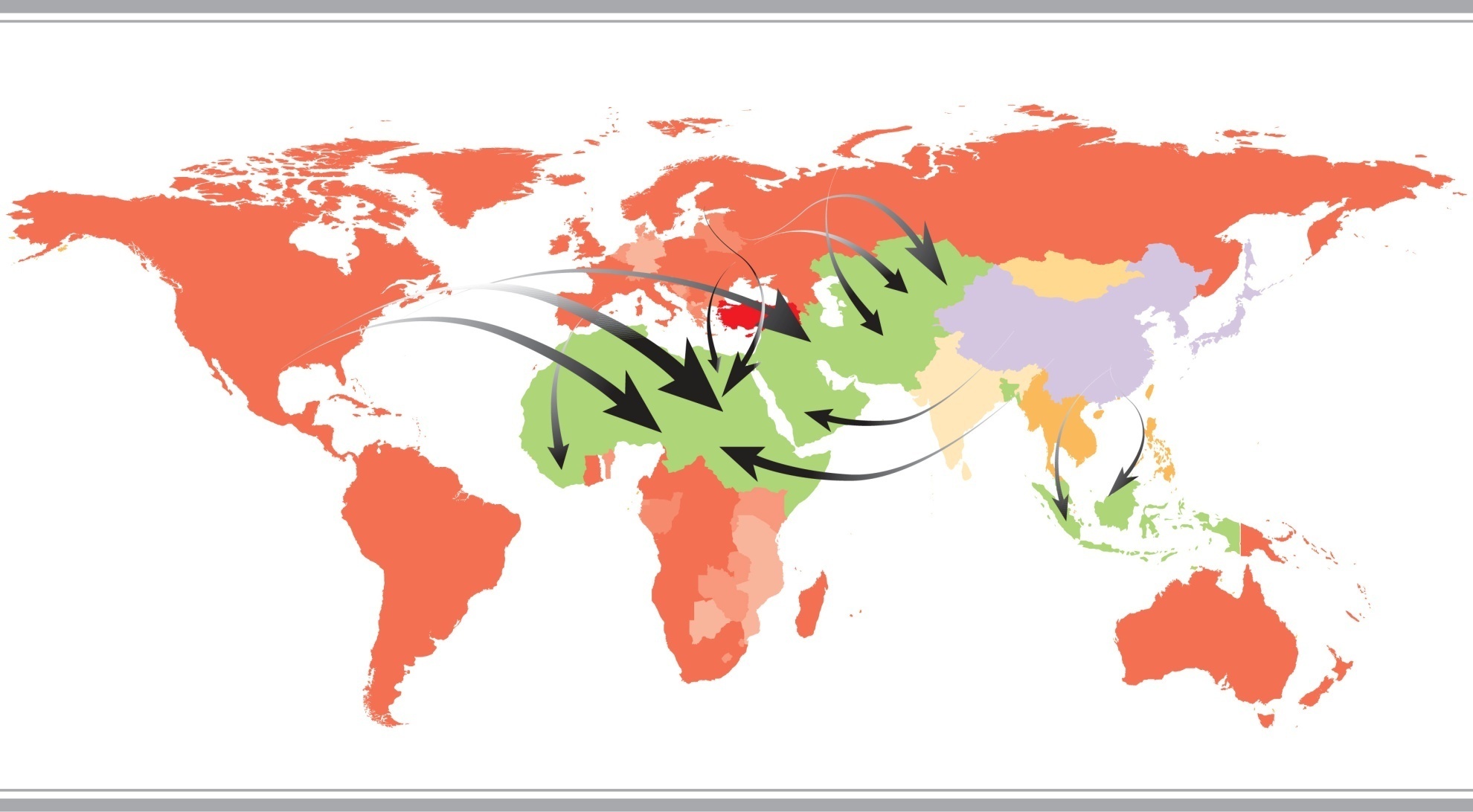 الوضع الحالي للدول الإسلامية
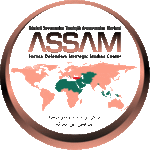 www.assam.org.tr
7
مؤتمر أًصّام الدولي الرابع للوحدة الإسلامية
من الممكن لـ 61 دولة إسلامية  
التخلص من الاضطرابات التي تعيشها والوصول إلى القوة التي تستحقها وجعل أراضيها والعالم مكانًا للسلام والهدوء 
 من خلال جمعهم تحت إرادة واحدة.
كيف يمكن للعالم الإسلامي التخلص من الفوضى الذي فيه؟
مؤتمر أًصّام الدولي الرابع للوحدة الإسلامية
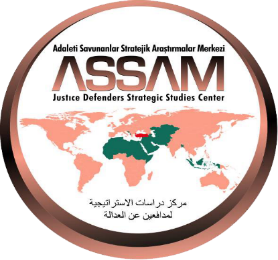 رؤية أصّام خلال مراحل الدول الإسلامية
www.assam.org.tr
9
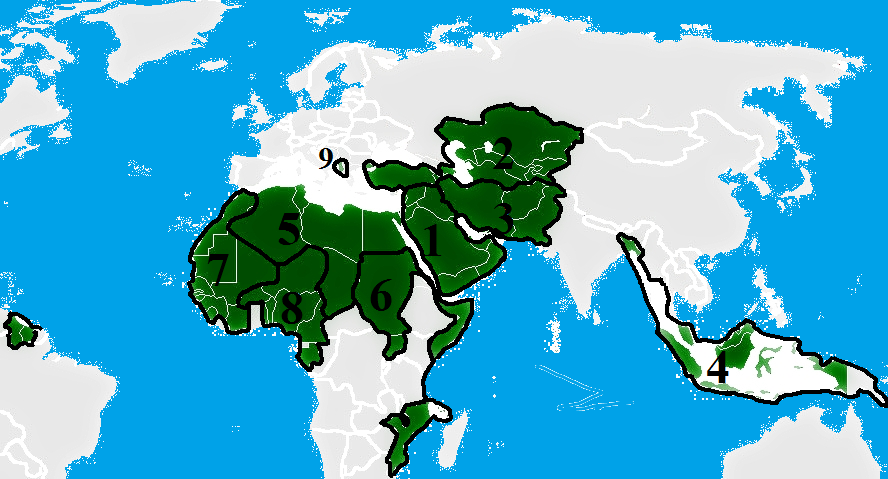 مؤتمر أًصّام الدولي الرابع للوحدة الإسلامية
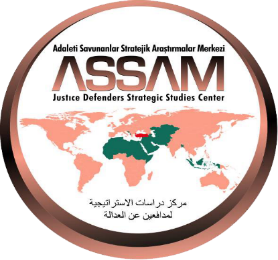 لكي تتمكن الدول الإسلامية من الاجتماع تحت إرادة واحدة؛
في البداية؛
يجب تشكيل كونفدرالية الدول الإسلامية  
وذلك بتشكيل برلمان الدول الإسلامية  
الدائمة المتمثلة بالإرادة المشتركة لـ 60 دولة  
الذين تم تحديدهم بالسلطة 
والقدرات والقوة 
 والهيكل وتشريعات وقوانين الدستور.
مؤتمر أًصّام الدولي الرابع للوحدة الإسلامية
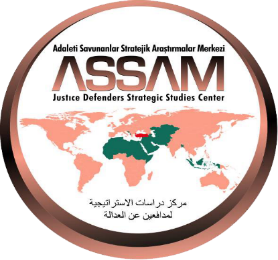 وبعد ذلك؛ 
يجب تشكيل "برلمانات الدول الإسلامية الإقليمية" 
المتمثلة بالإرادة المشتركة للدول الإسلامية القريبة 
من بعضها من الناحية الجغرافية والعرقية في حين استمرار أعمال تحديد أسس 
ومبادئ وقواعد العدالة والشؤون الداخلية والسياسة الخارجية والدفاع التي 
هي المهام الأصلية لدول كونفدرالية 
الدول الإسلامية.
مؤتمر أًصّام الدولي الرابع للوحدة الإسلامية
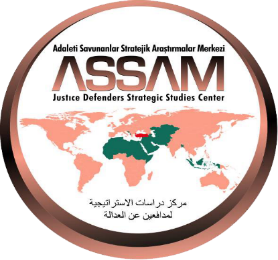 ومن ثم؛ 
يجب تحويل الإدارات المركزية التابعة "للكونفدراليات الإسلامية الإقليمية"  
إلى كونفدراليات  
ويجب تضمين  
ارتباط كل واحدة منهم كوحدة كونفدرالية 
بوحدة الدول الإسلامية
رؤية أصّام خلال مراحل الدول الإسلامية
وفي النهاية؛
تمثيل الإرادة المركزية المشتركة في "برلمان كونفدرالية الدول الإسلامية"   
والإرادة المشتركة للكيانات الإقليمية
 في "البرلمانات الفدرالية الإقليمية للبلدان الإسلامية"؛ 
تشكيل "الهيئات التنفيذية" المرتبطة بالبرلمانات:
تأسيس "دواوين العدالة" التي تكون تحت سيطرة هيئات التنفيذ الإقليمية والمركزية 
وتشكيل "قوات التدخل السريع" التي ستقوم بتنفيذ القرارات الصادرة من دواوين العدالة؛
www.assam.org.tr
14
رؤية أصّام خلال مراحل الدول الإسلامية
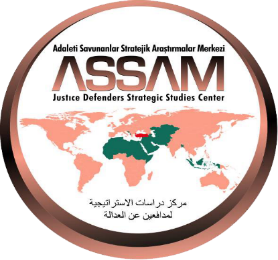 وفي النهاية؛
التنظيم من أجل "الجنايات والأمن الداخلي" 
تأسيس "التعاون في إنتاج الصناعات الدفاعية" وتنظيم " التحالف الدفاعي " من أجل ضمان الأمن الخارجي؛
التنظيم من أجل تحديد وتطبيق "السياسات الخارجية"؛
تشكيل " التعاون الاقتصادي"؛
تشكيل "النظام القضائي" الحيادي المتشكل من " حقوق الإنسان " و"محاكم الجنايات" من أجل كونفدرالية الدول الإسلامية وفدرالية الدول الإسلامية الإقليمية؛
وبتأسيس كل ما سبق سيكون قد تحققت "جمهورية آسريقيا لكونفدرالية الدول الإسلامية"
www.assam.org.tr
15
مؤتمر أًصّام الدولي الرابع للوحدة الإسلامية
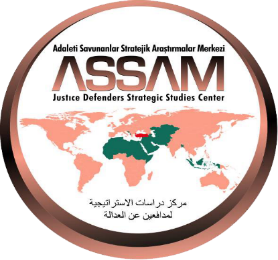 النتيجة؛
ترى أصّام أن الـ 60 دولة إسلامية الموجودة في محور آسريقيا 
تشكّل تسع فدراليات إقليمية وفقاً  
للقرب الجغرافي والعرقي ودون تغيير في الحدود الوطنية  
والهيكل للدولة، وأنه ستجتمع الفدراليات 
 الإسلامية الإقليمية تلك بتشكيلها هيكل فدرالي   
تحت إرادة واحدة 
وبذلك سيكون من الممكن تشكيل الوحدة الإسلامية.
مؤتمر أًصّام الدولي الرابع للوحدة الإسلامية
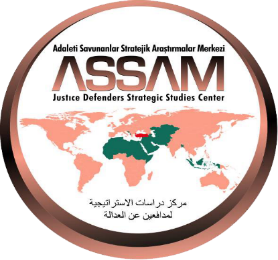 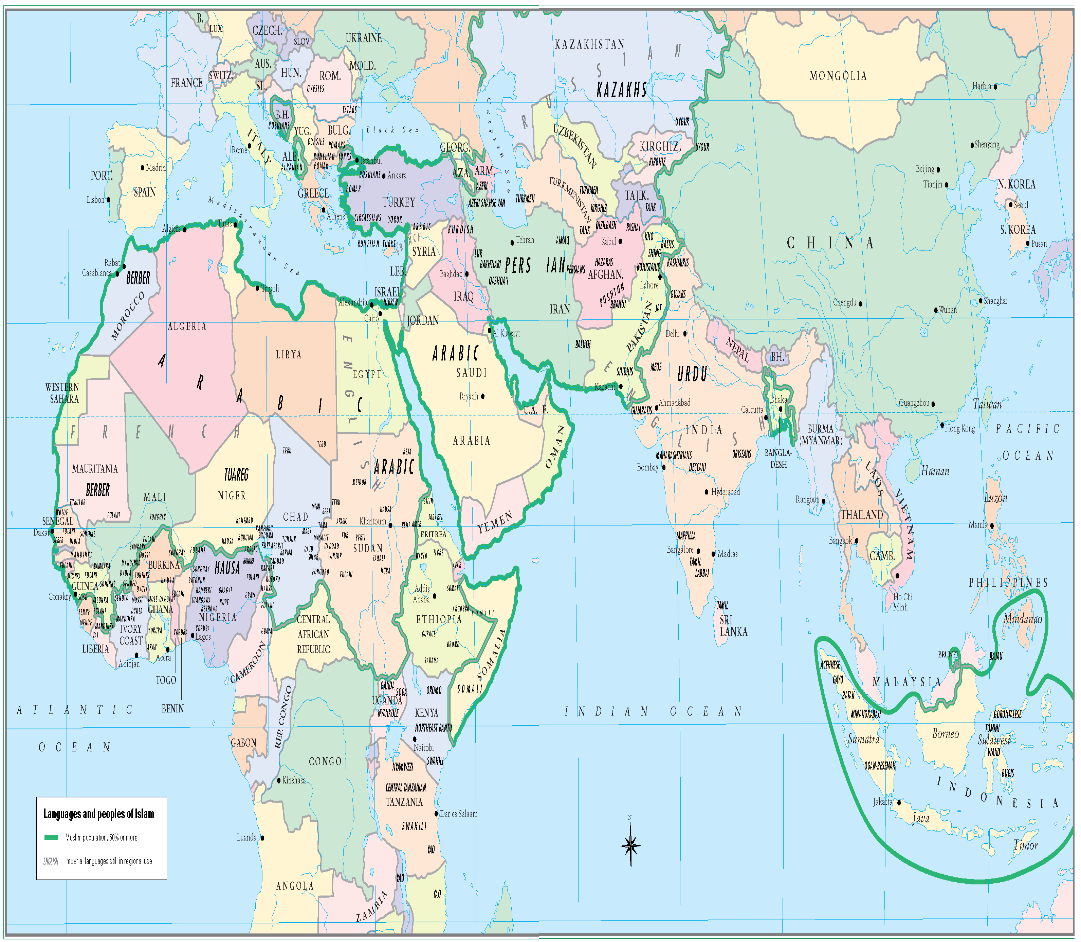 رؤية أصّام خلال مراحل الدول الإسلامية
www.assam.org.tr
18
مؤتمر أًصّام الدولي الرابع للوحدة الإسلامية
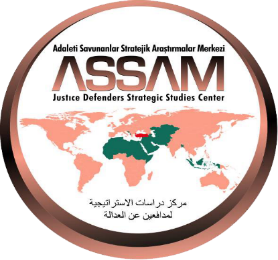 www.assam.org.tr
19
مؤتمر أًصّام الدولي الرابع للوحدة الإسلامية
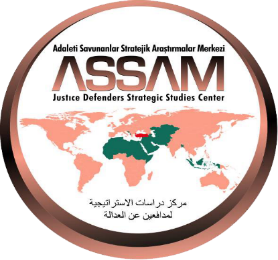 التنظيمات الدفاعية لوحدة دول آسريقيا الإسلامية؛
مؤتمر أًصّام الدولي الرابع للوحدة الإسلامية
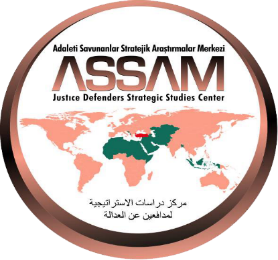 مجالات الأنشطة الأساسية للدولة
www.assam.org.tr
21
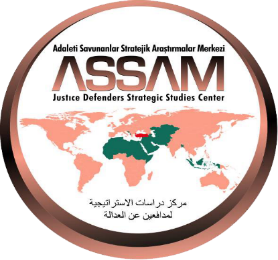 التنظيمات الدفاعية لوحدة دول آسريقيا الإسلامية؛
مؤتمر أًصّام الدولي الرابع للوحدة الإسلامية
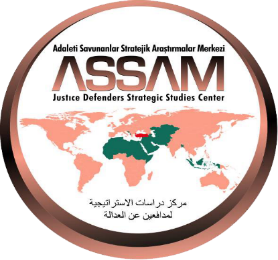 أعضاء مجلس أمن الكونفدرالية
رئيس جمهورية الكونفدرالية
نائب رئيس جمهورية الكونفدرالية، 
رئيس جمهورية الفدراليات الإقليمية التسع، 
وزير العدال،
وزير الدفاع،
وزير الداخلية، 
وزير الخارجية، 
رئيس الأركان العامة، 
قادة القوات البرية والبحرية والجوية،
قادات القوات المشتركة للفدرالية الإقليمية التسع.
مؤتمر أًصّام الدولي الرابع للوحدة الإسلامية
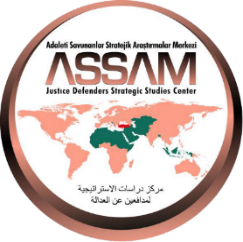 نظراً لتمركز قيادات العمليات المشتركة 
في مركز الدول الوطنية وإعطائهم السيطرة في العمليات؛
كعنصر محارب والدعم القتالي من المعتقد أنه يجب تشكيل؛
34 فيلق في القوات البرية
في القوات البحرية: أربعة بحرية وخمسة أساطيل وستة قيادات مضائق،
في القوات الجوية؛ 9 قيادات استراتيجية و9 تكتيكية مع 9 قيادات صواريخ
في قيادة الدفاع الجوي 9 قيادات قاعدة رادار و 9 قيادات دفاع جوي وصاروخي،
في قيادة الأمن السيبراني والإلكتروني؛ 9 قيادات أمن إلكتروني و 9 قيادات حرب إلكترونية
مؤتمر أًصّام الدولي الرابع للوحدة الإسلامية
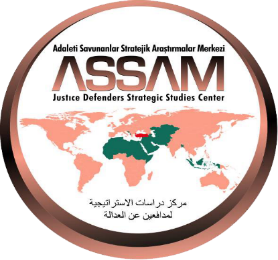 .B كعنصر دعم الخدمة القتالية؛
9 قيادات دعم لوجستي لكل من قيادات الدفاع البري والبحري والجوي والدفاع الجوي والصاروخي وقيادات القوة الإلكترونية والسيبرانية. 
9 قيادات تدريب لكل من قيادات القوة ما عدا القوات البحرية و 4 قيادات تدريب للقوات البحرية، 
9 قيادات قواعد وموانئ في قيادة القوات البحرية و 9 قيادات قواعد وميادين في قيادة القوات الجوية.
المخطط التنظيمي لكونفدرالية الدول الإسلامية آسريقيا
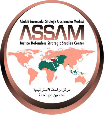 القوات والمؤسسات والوحدات المرتبطة بقيادة
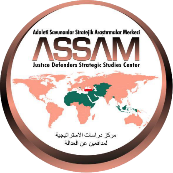 مؤتمر أًصّام الدولي الرابع للوحدة الإسلامية
فدرالية الدول الإسلامية في الشرق الأوسط التصورية/
قيادة العمليات المشتركة في المنطقة الأولى
مؤتمر أًصّام الدولي الرابع للوحدة الإسلامية
فدرالية الدول الإسلامية في آسيا الوسطى 
 التصورية/ 
قيادة العمليات
 المشتركة في المنطقة  الأولى
مؤتمر أًصّام الدولي الرابع للوحدة الإسلامية
فدرالية الدول الإسلامية في الشرق الأدنى 
التصورية/
قيادة العمليات
المشتركة في المنطقة الثالثة
مؤتمر أًصّام الدولي الرابع للوحدة الإسلامية
فدرالية الدول الإسلامية في جنوب شرق آسيا التصورية/
قيادة العمليات
المشتركة في المنطقة الرابعة
مؤتمر أًصّام الدولي الرابع للوحدة الإسلامية
فدرالية الدول الإسلامية في شمال أفريقيا 
التصورية/
قيادة العمليات
المشتركة في المنطقة الخامسة
مؤتمر أًصّام الدولي الرابع للوحدة الإسلامية
فدرالية الدول الإسلامية في شرق أفريقيا 
التصورية/
قيادة العمليات
المشتركة في المنطقة السادسة
مؤتمر أًصّام الدولي الرابع للوحدة الإسلامية
فدرالية الدول الإسلامية في  شمال غرب أفريقيا 
التصورية/
قيادة العمليات
المشتركة في المنطقة السابعة
مؤتمر أصّام الدولي الرابع للوحدة الإسلامية
فدرالية الدول الإسلامية في جنوب غرب أفريقيا التصورية/
قيادة العمليات
المشتركة في المنطقة الثامنة
مؤتمر أًصّام الدولي الرابع للوحدة الإسلامية
(فدرالية الدول الإسلامية في أوروبا/
قيادة العمليات
المشتركة في المنطقة التاسعة
مركز
 المدافعين عن العدالة للدراسات
الاستراتيجية
أصّام
Marmara Mahallesi Hürriyet Bulvarı No: 110/H  Beylikdüzü/ İSTANBUL       34524 TÜRKİYE
0212 855 19 19 75
info@assam.org.tr
www.assam.org.tr
مؤتمر أصّام الدولي الرابع - 2020
www.assam.org.tr
37